Øktur framleiðslukostnaður í landbúnaðinum Hvussu er støðan í grannalondunum samanborið við føroyskan landbúnað
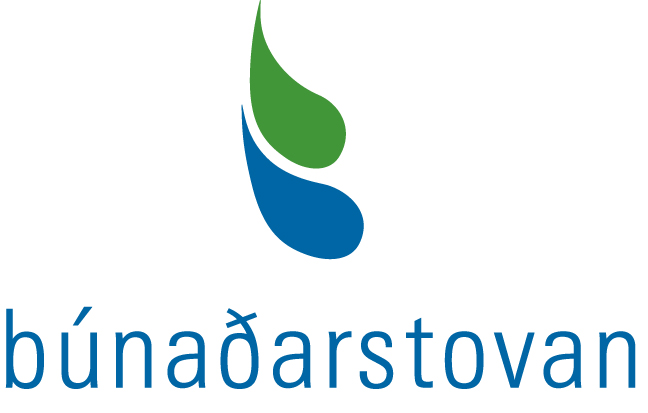 Jens Ivan í Gerðinum, landbúnaðarráðgevi
Landbúnaðarstevnan 2023
Raðfestingar og orsøkir ið viðvirka til øktar útreiðslur í framleiðslu-kostnaðinum
Hví økist framleiðslu-kostnaðurin, og hví mugu sterkar landbúnaðar- skipanir til?
Hvussu verða skipanirnar gjørdar
Hvussu er støðan  í granna-londunum?
Føroyar
Nøkur orð á vegnum
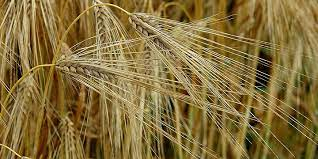